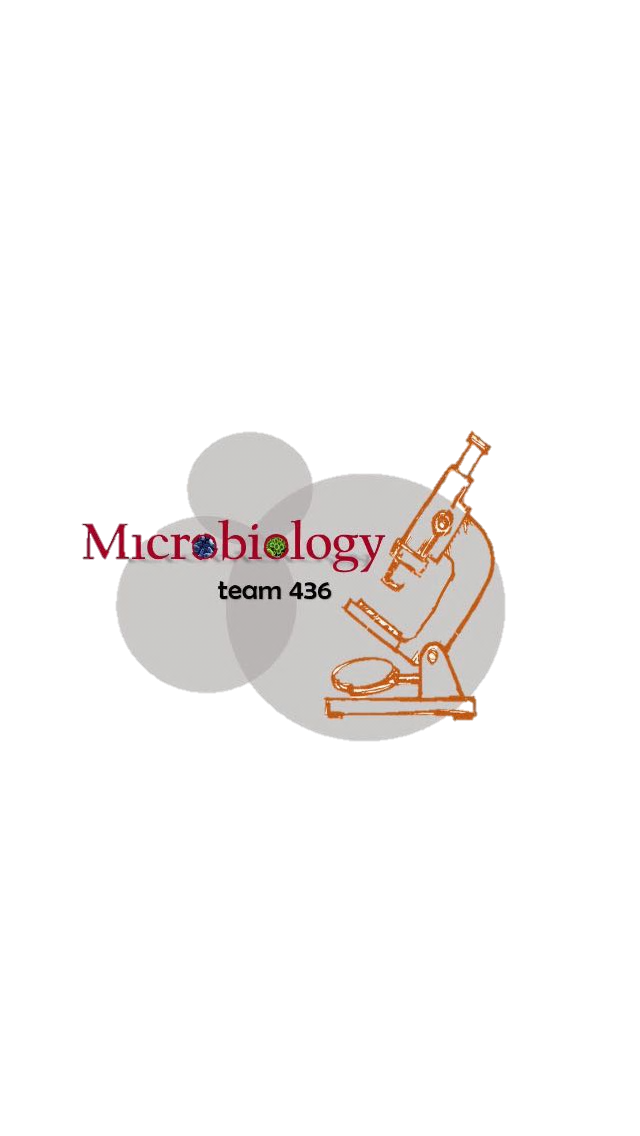 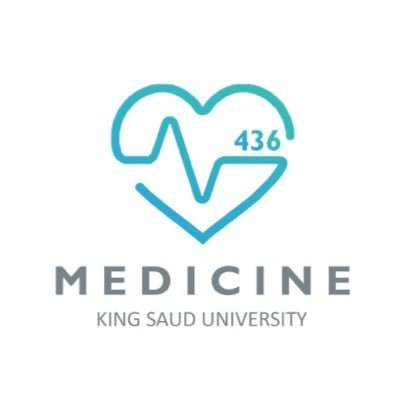 microbiology
Lecture: Anaerobic
IMPORTANT.
DOCTORS NOTES.
EXTRA INFORMATION.
ملاحظة مهمة جداً :
هذه المحاضرة معتمدة على سلايدز الدكتور لذا يوجد شرائح من محاضرة الدكتورة غير موجودة.
Objectives
Describe anaerobic bacteria including their sensitivity to oxygen and where they may be
found in the environment and the human body.
• Differentiate the various types of anaerobes with regard to atmospheric requirement (i.e.
obligate anaerobes, Faculative anaerobes and aerotolerent anaerobes.
• Describe how anaerobes, as part of endogenous microbiota, initiate and establish infection.
• Name the endogenous anaerobes commonly involved in human infection.
• Recognize specimens that are acceptable and unacceptable for anaerobic culture.
• Give the clues(sign and manifestations) to anaerobic infection, name the most probable
etiologic agents of the following(Wound botulism, gas gangrene, tetanus, Actinomycosis,
Pseudomembranous colitis and bacterial vaginosis).
• Describe the microscopic and colony morphology and the results of differentiating
anaerobic isolates.
objectives
Discuss antimicrobial susceptibility testing of anaerobes including methods and antimicrobial agents to be tested.
Describe the major approaches to treat anaerobic-associated diseases either medical or surgical.
Classification of anaerobics:
Usually in the environment
Usually normal flora
Anaerobiosis
Lack cytochrome so they cannot use oxygen as hydrogen acceptor.
Most Lack Catalase & Peroxidase (Catalase is an enzyme that catalyzes the decomposition of hydrogen peroxide to water and oxygen)
Contain flavoprotein so in the presence of oxygen produce H2O2 which is toxic
Some lack an enzyme called superoxide dismutase so
Catalyzes Superoxide O2- radical into oxygen and H2O2
Its an Anti-oxidative
many killed ,peroxide and toxic radicles enzyme 
like fumarate reductasemust be in reduced form to work
Superoxide O2- are similar to free radical 
Highly toxic 
Highly reactive
DEFENITION:
-A MICRBE THAT CAN ONLY GROW UNDER ANAROBIC CONDITION 
SENSETIVE  TO metronidazole (MTZ)
 FAIL TO GROW IN  AIR 10 % O2
This box is Only in female’s slides
Notes on anaerobic bacteria
Anaerobic bacteria is similar to aerobic bacteria that they both have Gram positive bacilli, Gram negative bacilli, Gram positive cocci.. But the major one is Clostridium (which is anaerobic, spore forming Gram positive bacilli ). 
Gram positive bacilli: can be both aerobic or anaerobic. 
Gram negative bacteria Cannot form spores.
Clostridium is like viruses in a way that one Clostridium can cause infection by itself (can cause different clinical presentations by itself)
Any single species of Clostridium can cause totally different clinical presentations
We have 4 major species:
Clostridium tetani ( cause spasm )
Clostridium perfringens ( cause gas gangrene ) , release a toxin called Phospholipase 
Clostridium botulinum  ( cause paralysis )
Clostridium difficile  ( cause diarrhea ) 
* التيتاني والبوتولينيم عكس بعض بحيث الاول يسبب انقباض للعضلات اما الثاني يسبب شلل
Continue
Clostridium difficile  ( cause diarrhea ) 
هذي تفرز نوعين من التوكسينز
A enterotoxin which causes diarrhea
B cytotoxic ( kill the cells )

Clostridium are commonly found in soil and are able to survive under adverse conditions

It is common in any infection that their will be  an increase in WBC number, but in clostridium perfreingens ( that causes gas gangrene ) we will have low WBC!! Why? 
Because they produce leukos…( toxin that kill WBC )
HABITAT I :
FEATURES OF ANAEROBIC INFECTIONS:
Infections are always near to the site of the body which are habitat.
Infection from animal bites.

Deep abscesses

The infections are also polymicrobial 

Gas formation, foul smell

Detection of "Sulphur granules"' due to actinomycosis

Failure to grow organism from pus if not culture anaerobically.

Failure to respond to usual antibiotics.
These organism are normal flora in:
Oropharynx  eg. 1. Provetella melaninogenicus  
                                    2.Fusobacteria  
                                    3. Veillonella 
B.	Gastrointestinal tract
Found mainly in the large colon in large numbers
Total number of anaerobes = 10 11
While all aerobes (including E. coli) = 10 14
examples are (1) B acteroides fragilis (2) Bifidobacterium species
C.	Female genital tract (mainly in the vagina)
WHAT ARE THE INFECTION CAUSED BY THESE ANAEROBIC ORGANISMS :
HOW DOES THE INFECTION BEGIN ?
-Post operative wound infection

-Brain, dental, lung abscess

-Intra abdominal abscess, appendicitis, diverculitis 

-Infection of the female genital tract: Septic abortion, puerperal infection and endometritis , pelvic abscess or breast abscess

-Diabetic foot infections and pilonidal sinus
-DISRUPTION OF BARRIERS 
TRAUMA
OPERATIONS
CANCEROUS INVASION OF TISSUES

-DISRUPTION OF BLOOD SUPPLY
DROPS OXYGEN CONTENT OF TISSUE
DECREASE IN Eh POTENTIAL
TISSUE NECROSIS
LABORATORY DIAGNOSIS:
TREATMENT:
When anaerobic infection is suspected;
Specimens have to be collected from the site containing necrotic tissue.

Pus is better than swabs.

Specimens has to be send to the laboratory within 1/2 hour why?

Fluid media like cooked meat broth are the best culture media.

e)  Specimens have to incubated anaerobically for 48 hours.
-Bacteroides fragilis is always resistant to penicillin. 
But penicillin can he used for other anaerobes 

-Flagyl (metronidazole) is the drug of choice. 

-Clindamycin can also be used.
Because they are slowly growing pathogens
CHARACTER OF  ANAEROBIC INFECTION:
PREDISPOSING  FACTORS:
-Suppuration
-Abscess formation
-Tissue destruction{gangrene}
-Septic thrombophlebitis
-Some have unique pathology :
Actinomycosis
Psedomembranous colitis
Gas gangrene
Low O tension {Eh}
Trauma, dead tissue , deep wound
Impaired blood supply
Presence of other organisms
Foreign bodies
Antibiotic therapy 
Neoplasm 
Trauma 
 Cholecystitis        
Obstruction  
Ulceration 
Diabetes mellitus  
 Pylephlebitis
Diverticula formation
Only in female’s slides
Note : the words witch are highlighted in will be explained in red are what the doctor focused on, and it details in next slides
Anaerobic bacteria
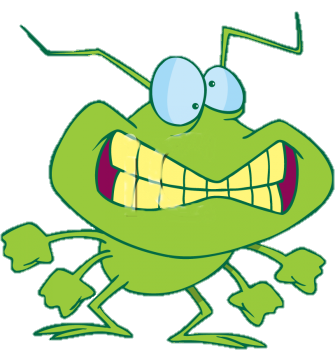 Non spore forming
Gram positive
Gram negative
Bacilli
cocci
Bacilli
cocci
Veillonella (diploocci) 
The only one
Peptococcus
In cluster
Actinomyces spp causing : actinomycosis
Bacteroides
Propionibacterium spp causing : acne
Fusobacterium
Peptostreptococcus
In chains causing : 
Brain abscess
Mobiluncus spp causing: bacterial vaginosis
Prevotella
Lacto bacillus spp causing :endocarditis
Porphyromonas
Eubacterium spp
succinomonas
Bifidobacterium spp
Butyrivbrio
E.g. of non spore forming anaerobic gram (+) bacilli
ACTINOMYCOSIS
Definition : branching beaded anaerobic “microaerophilic” gram positive bacilli
-It is a normal flora in : oral cavity, GIT, genital track
osteomyelitis
Actinomycosis:
Source of infection is normal flora in normal host cell

Primary site of infection : mouth, lung, appendix, uterus with IUD (chronic infection

Can spread to the brain, liver, bone and blood
After tooth extraction the normal flora invade the soft tissue
Pathogenesis
Abscess
Diagnosis : gram stain with sulfur granules and growth of molar tooth colonies
Treatment :  penicillin ,tetracycline or clindamycin
E.g. of non spore forming anaerobic gram (-) bacilli
fusobacterium
Bacteroides
It is a pleomorphic bacteria (cucco bacilli)
It has a fusiform morphology
Strict anaerobe : the most resistant anaerobic bacteria 
                         the most anaerobic bacteria causing infection
Normal flora in : oral cavity, GIT
Normal flora in : GIT, vagina, oropharynx
Treatment : penicillin
Treatment : metronidazole ( flagyl )
Clostridium Species
-Morphology: Large gram positive rods.      -Spore forming.   -Causative agents (مسببة) for: 

1.Gas gangrene : Cl. perfringens and other e.g septicum.              2.Tetanus :    Cl. tetani 

3.Botulism : Cl. Botulinum                           4.Toxic enterocolitis : Cl. difficile (Pseudomembernous colitis)
Clostridium Perfringens (CL. Welchii)
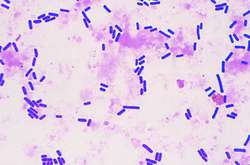 -Morphology: large rods gram +ve with bulging endospores.

-Laboratory diagnosis:  Smear Gram stain Large Gram positive bacilli with few or no WBCs.

Culture
-Blood agar with haemolytic colonies (double zone of haemolysis )
-Cooked meat medium.
-Gives the NAGLAR'S Reaction & toxin neutralization on Egg
yolk medium & toxin is a phospholipase.
المقصود ان اختبار ناقلار يفرق بين البيرفرنجنس و غيرها من الكلوستريديم وهو يستعمل فيه صفار البيض 
                                                                                    cooked meat medium
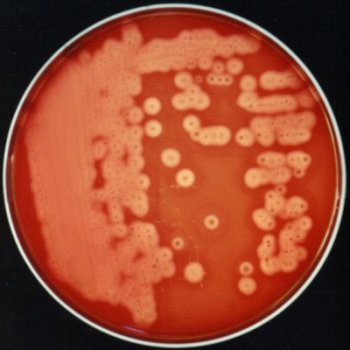 Double zone
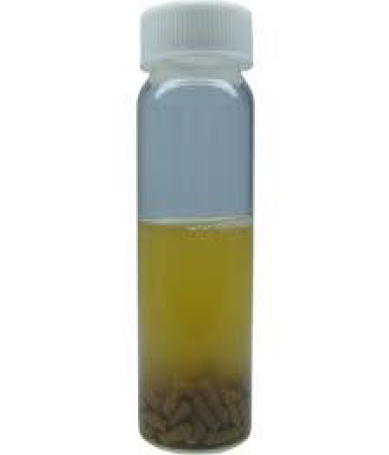 Continued…
Can leads to the following diseases:
Wound Contamination
Wound infection
Gas Gangrene - most important disease
Gas Gangrene of the uterus in criminal abortion (يقصد بالاجهاض الغير قانوني انه لا ينفذ بالطريقة الصحيحة او بالادوات المناسبة احيانا)
Food Poisoning : Spores are swallowed → Germinate (تتكاثر) in gut after 18 hours(Toxin production)→ abdominal pain and diarrhea 
-Pathogenesis: Traumatic open wounds or compound fractures (كسر يخترق الجلد و يسبب انفيكشن) lead to muscle damages and contamination with dirt Etc. Mainly in war wounds, old age, low blood supply and
amputation of thigh (required prophylaxis with penicillin). (بروفيلاكسيس يعني علاج او اكشن نتخذه في سبيل الوقاية من مرض عادة مرض محدد بذاته)
Caused by the bacteria’s alpha toxin called phospholipase C.

Prevention and Treatment: Remove dead tissue , debris and foreign bodies .Penicillin and
hyperbaric oxygen (اعطاء المريض اوكسجين نقي و مضغوط) in some cases.
Cl.tetani   (TETANUS) :
-Morphology gram +ve anaerobic with terminal spore. Drum Stick appearance
-Lives in soil and animal feaces. e,g horse  and any wound can infected if contaminated by spores
-Face & neck wounds are more dangerous
Clinical Features
Incubation period 1-3 weeks (time from infection to the appearance of symptoms)
Symptoms: local (not common), cephalic (rare), generalized (most common)
Painful muscle spasm around infected wound  and Contraction of muscles in the face called Trismus (Lockjaw) , Risus Sardonicus (facial muscle)
Araching of Back - strychnine 
Opisthotonus in children. Opistho meaning "behind" and tonos meaning "tension",due to extrapyramidal effect and is caused by spasm of the axial along the spinal column .
Cl.tetani   (TETANUS) :
Pathogenesis :
Treatment:
Mainly due to tetanospasmin which is powerful exotoxin (protein) .This organism does not lead to invasion or Bacteraemia . Its function to inhibits transmission of normal inhibitory messages from central nervous system at anterior horn cells of cord.
Cleaning of wound  and removal of Foreign body 
Specific by antitoxin form horse serum but it can lead to  anaphylaxis & shock must be tested first or human immunoglobulin. Antibiotics .like penicillin. Supportive treatment by keeping the patient in dark pace, fluids and sedative valium
Prevention:
Diagnosis:
Mainly by clinical  and  it is strict anaerobe very motile , spread on agar.
by vaccination
Clostridium Botulinuim
Found in soil ponds and lakes
Toxin is exotoxin (protein) heat labile at 100 OC and resist gastrointestinal enzymes
It is the most powerful toxin known Lethal dose 1 µg humanand 3 kg kill all population of the world . It dictated for by lysogenic phage
Botulism (يعني التسمم من هذي البكتيريا)
From canned food., sea food e_g. salmon when it is not well cooked (Spores resist heat at 100 oC )then multiply and produce toxin يعني باختصار إذا ما تم طهيها بشكل جيّد راح تكوّن سبورز وتنتج توكسين
Symptoms
Abnormal eye movement as if cranial nerve affected when bulbar area of the brain affected.Finally the patient might develop respiratory and circulatory collapse
Infantile Botulism
Ingestion of Spores  germination in the gut  Botulism .Child present with week child, cranial nerve and constipation
Botulism Pathogenesis
Attacks neuromuscular junctions and prevents release of acetylcholine that can leads to paralysis
Laboratory Diagnosis
Suspected food from the patient Faeces Culture or serum toxin detectionby mice inoculation after weeks  paralysis and death
Treatment
Mainly supportive and horse antitoxin in sever cases
+Penicillin
Prevention
Adequate pressure cooking autoclaving and heating of food for 10 minutes at 100 OC
Clostridium Difficile
* Normal flora in gastrointestinal tract after exposure to antibiotics and killing of other normal flora, this organism will multiply witch then produce toxin that has two components:
a. Subunit enterotoxin (cause diarrhea)
b. Subunit Cytotoxic ( kill the cells i.e. necrosis)
* Pseudomembrane colitis is the clinical manifestation of this disease
which composed of bacteria , fibrin , WBCs and dead tissue cells .
* Severe dehydration , intestinal obstruction and perforation are some of complication of this syndrome.
Laboratory diagnosis:
This organism hard to grow in the laboratory required special media and growth of the organism in solid media required cell line culture to illustrate cytotoxicity of the organism. The simplest method for diagnosis by detection of the toxin in the stool by immunological testing (ELISA)
Clostridium Difficile
Treatment : Metronidazole or and oral vancomycin in sever cases

Prevention: This organism form spores and hard to control in the hospital because they are resistant to alcohol
decontamination ( use Na hypochloride instead).
Patient need to be isolated and contact need to be screened to
find out if they carrying the toxic strain of the bacteria.
Questions
1.Treatment of most anaerobic bacteria is:
a) Penicillin b) Metronidazole c) Vancomycin
2.Anaerobic bacteria lack an enzyme called:
a) Lactase b) Superoxide dismutase c) Lyase
3………….. is the most location for anaerobic infection.
a) Genital tract b) GIT c) Respiratory Tract
4.The broad classification of bacteria is based on the types of reactions they
employ to generate energy for growth.
a) T b)F
5- An example of a gram positive bacili:
A- Clostridia B- Peptococcues C- Actinomyces
6- What bacteria is always resistant to penicillin:
Ans:…….
7- Veillonella parvula is always in:
A- Gram negative cocci B-gram positive cocci C-gram positive cocci in clusters
8- Cl.tetani is prevented by:
Ans:….
9- What cuses toxic enterocolitis :
 Ans : …..
Answers
1- A
2- B
3- B
4- T
5-C
6- bacteroides fragilis
7-A
8- vaccination
9- cl.difficle ( pseudomembernous colitis)
Contact us :
THE TEAM :
THE TEAM :
436microbiologyteam@gmail.com


Twitter :

@microbio436
Waleed Aljamal
Ibrahim Fetyani
Meshal Eiaidi
Khalid Alhusainan 
Hussam Alkhathlan
Faisal Alqumaizi
Shrooq Alsomali
Hanin Bashaikh
Jawaher Alkhayyal
Reem Alshathri
Rawan Alqahtani
Ohoud Abdullah
Ghadah Almazrou
Lama Al-musallm